ΑΝΩΤΑΤΗ ΣΧΟΛΗΠΑΙΔΑΓΩΓΙΚΗΣ ΚΑΙΤΕΧΝΟΛΟΓΙΚΗΣΕΚΠΑΙΔΕΥΣΗΣ
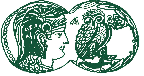 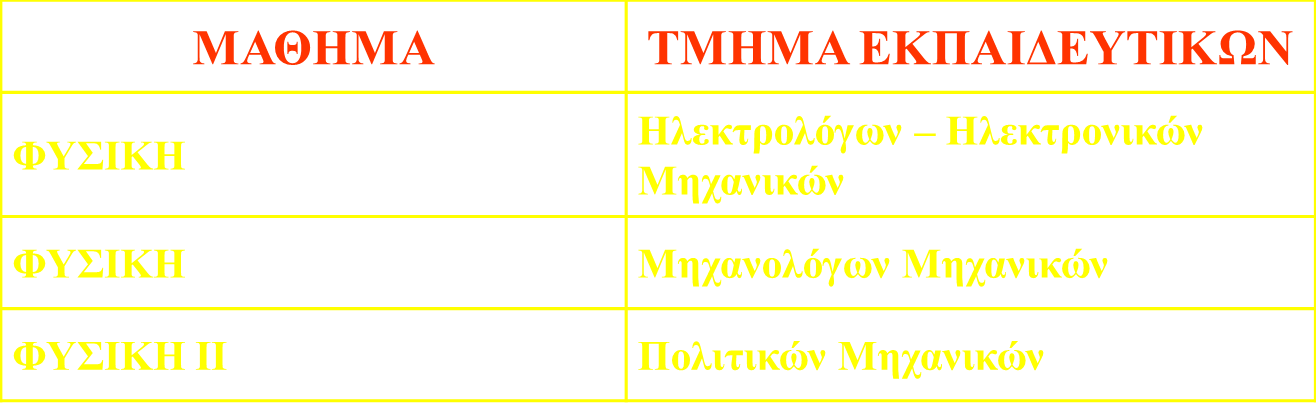 Καθηγητής Σιδερής  Ευστάθιος
ΑΚΤΙΝΙΚΗ ΟΠΤΙΚΗ
Κυματική ή Ακτινική Οπτική;
Ακτινικό Μοντέλο Φωτός
Αρχή του Fermat
Ανάκλαση
Διάθλαση – Νόμος του Snell
Ολική Εσωτερική Ανάκλαση
Οπτικές Ίνες
Κυματική ή Ακτινική Οπτική;
y1
y1
y1
L
D
DC
D
2y1 = Dc
2y1 > D
2y1 >> D
Διάμετρος οπής D
Διάμετρος φωτεινής κηλίδας:
Κυματική ή Ακτινική Οπτική;
y1
y1
Κυματική Οπτική:
Το φως συμπεριφέρεται ως κύμα. 
Ερμηνεύει με σαφήνεια τα κυματικά φαινόμενα της συμβολής και της περίθλασης καθώς και την πόλωση του φωτός
L
D
D
2y1 > D
2y1 >> D
Κυματική ή Ακτινική Οπτική;
y1
D
Ακτινική ή Γεωμετρική Οπτική
Το φως διαδίδεται μέσα σε ισοτροπικό μέσο με ευθύγραμμες ακτίνες.
Ερμηνεύει με σαφήνεια την ανάκλαση, τη διάθλαση, τη λειτουργία των φακών και πολλών οπτικών συστημάτων
L
L
DC
D
2y1 = Dc
Ακτινικό Μοντέλο Φωτός
Το φως που εκπέμπεται από μια φωτεινή πηγή διαδίδεται σε ευθείες γραμμές, τις φωτεινές ακτίνες, εφόσον το μέσο διάδοσης είναι ομογενές και ισοτροπικό.
Οι φωτεινές ακτίνες που διαδίδονται σε συγκεκριμένο μέσο υφίστανται:
	Απορρόφηση (εξασθένιση).
	Σκέδαση (απότομες αλλαγές της διεύθυνσης διάδοσης)
Οι φωτεινές ακτίνες που συναντούν διαχωριστική επιφάνεια δυο διαφορετικών υλικών:
	Ανακλώνται
	Διαθλώνται
Κάθε αντικείμενο είναι μια πηγή φωτεινών ακτίνων.
	Οι φωτεινές ακτίνες ξεκινούν από κάθε σημείο του 	αντικειμένου και κάθε σημείο εκπέμπει φωτεινές ακτίνες προς 	όλες τις κατευθύνσεις.
Αρχή του Fermat
To φως κατά τη διαδρομή του,
από ένα σημείο Α σε ένα σημείο Β, 
ακολουθεί τον οπτικό δρόμο που θα του επιτρέψει να μεταβεί από το Α στο Β στο μικρότερο δυνατό χρόνο.
(Αρχή του Ελάχιστου Χρόνου)
Ανάκλαση
Μια φωτεινή ακτίνα διέρχεται από το σημείο Α ενός μέσου, ανακλάται σε μια επιφάνεια και στη συνέχεια διέρχεται από το σημείο Β του ίδιου μέσου. Να προσδιοριστεί η ακριβής διαδρομή της φωτεινής ακτίνας.
Το φως διανύει τη διαδρομή ΑΟΒ σε χρονικό διάστημα tAOB
υ
B
υ
A
θ2
Tο χρονικό διάστημα tAOB είναι ελάχιστο όταν:
θ1
h2
h1
θ1
θ2
x
L – x
O
L
Ανάκλαση
Μια φωτεινή ακτίνα διέρχεται από το σημείο Α ενός μέσου, ανακλάται σε μια επιφάνεια και στη συνέχεια διέρχεται από το σημείο Β του ίδιου μέσου. Να προσδιοριστεί η ακριβής διαδρομή της φωτεινής ακτίνας.
Το φως διανύει τη διαδρομή ΑΟΒ σε χρονικό διάστημα tAOB
υ
B
υ
A
θ2
Tο χρονικό διάστημα tAOB είναι ελάχιστο όταν:
θ1
h2
h1
θ1
θ2
x
L – x
O
L
Ανάκλαση
Μια φωτεινή ακτίνα διέρχεται από το σημείο Α ενός μέσου, ανακλάται σε μια επιφάνεια και στη συνέχεια διέρχεται από το σημείο Β του ίδιου μέσου. Να προσδιοριστεί η ακριβής διαδρομή της φωτεινής ακτίνας.
Το φως διανύει τη διαδρομή ΑΟΒ σε χρονικό διάστημα tAOB
υ
B
υ
A
θ2
Tο χρονικό διάστημα tAOB είναι ελάχιστο όταν:
θ1
h2
h1
θ1
θ2
x
L – x
O
L
Διάθλαση – Ορισμοί
Σχετικός Δείκτης Διάθλασης η21
Του υλικού 2 ως προς το υλικό 1
Δείκτης Διάθλασης η  Υλικού
Υλικό 1
Αέρας
υ1
υ0
υ2
υ
Υλικό 2
Υλικό
υ0 = ταχύτητα φωτός στο κενό ή στον αέρα
υ = ταχύτητα φωτός σε διαφανές υλικό
υ0 > υ     ⇨      η > 1    και   λ < λ0
λ < λ0
η > 1
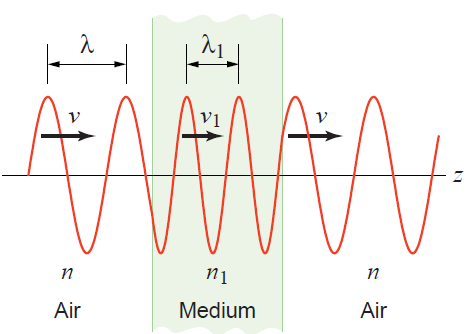 λ
λ0
λ0
υ0
υ1
υ0
η0=1
η0=1
η>1
Διαφανές μέσο
Αέρας
Αέρας
Διάθλαση – Νόμος Snell
υ1
η1
Α
Το φως διανύει τη διαδρομή ΑΟΒ σε χρονικό διάστημα tAOB = tAO + tOB
Δυο διαφανή υλικά με δείκτες διάθλασης η1 και η2 είναι σε επαφή
L – x
x
Μια φωτεινή ακτίνα διέρχεται από το σημείο Α του υλικού με δείκτη διάθλασης η1, διαπερνά τη διαχωριστική επιφάνεια των δυο υλικών και στη συνέχεια διέρχεται από το σημείο Β του υλικού με δείκτη διάθλασης η2.
h1
Β
O
L
υ2
η2
h2
Το φως διαδίδεται στο υλικό με δείκτη διάθλασης η1 με ταχύτητα υ1 και στο υλικό με δείκτη διάθλασης η2 με ταχύτητα υ2
Τα σημεία Α και Β απέχουν από τη διαχωριστική επιφάνεια αποστάσεις h1 και h2 αντίστοιχα
Να προσδιοριστεί η ακριβής διαδρομή της φωτεινής ακτίνας.
Διάθλαση – Νόμος Snell
Το φως διανύει τη διαδρομή ΑΟΒ σε χρονικό διάστημα tAOB = tAO + tOB
θ1
Το φως διανύει τη διαδρομή ΑΟΒ σε χρονικό διάστημα tAOB
θ1
υ1
η1
Α
θ1
θ2
θ2
h1
θ1
L – x
x
O
L
θ2
h2
θ2
Β
υ2
η2
Διάθλαση – Νόμος Snell
θ1
Το φως διανύει τη διαδρομή ΑΟΒ σε χρονικό διάστημα tAOB
Tο χρονικό διάστημα tAOB είναι ελάχιστο όταν:
θ1
υ1
η1
Α
θ2
θ2
h1
L – x
x
O
L
h2
Β
υ2
η2
Διάθλαση – Νόμος Snell
θ1
Το φως διανύει τη διαδρομή ΑΟΒ σε χρονικό διάστημα tAOB
θ1
υ1
η1
Α
θ2
θ2
h1
L – x
x
Tο χρονικό διάστημα tAOB είναι ελάχιστο όταν:
O
L
h2
Β
υ2
η2
Νόμος Snell
Διερεύνηση του Νόμου του Snell
θ1
θ1
θ1
θ2
θ2
η1
η1
η2
η2
θ1
Ολική Εσωτερική Ανάκλαση
θ1
θ1
θ1
θ1
θc
θc
θ1
θ1
θ2
θ2=90o
θ2
η1
η1
η1
η1
θ1 > θc
θ1 < θc
θ1 < θc
θ1 = θc
θ1 > θc
η2
η2
η2
η2
Νόμος του Snell
Επειδή θ2 > θ1 υπάρχει κρίσιμη γωνία θ1 = θc για την οποία η γωνία θ2 = 90ο
Όταν  θ1 < θc: το φως υφίσταται ανάκλαση και διάθλαση
Οπότε από το νόμο του Snell έχουμε:
Στη διαχωριστική επιφάνεια δυο διαφανών υλικών με η1 > η2:
=1
Όταν  θ1 > θc: το φως υφίσταται μόνο ανάκλαση (Ολική Εσωτερική Ανάκλαση)
θc = γωνία ολικής εσωτερικής ανάκλασης
ΟΠΤΙΚΗ ΙΝΑ
Πυρήνας
      Ακτίνα:  r1 ∿ 5 μm
Δείκτης 
διάθλασης:  η1 ≈ 1,5
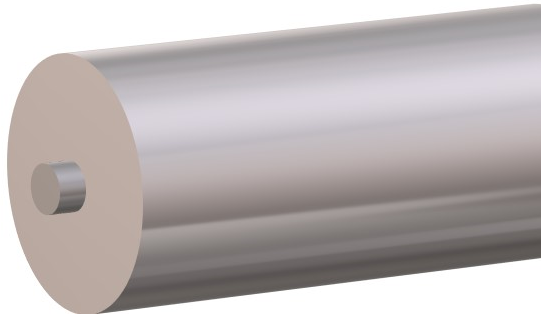 r2
r1
Μανδύας
      Ακτίνα:  r2 ∿ 100 μm
Δείκτης 
διάθλασης:  η2 ≈ 1,45
η2
η1
η0=1
η2
Πυρήνας
με δείκτη διάθλασης η1
Μανδύας
με δείκτη διάθλασης η2
Προστατευτικό
περίβλημα
ΟΠΤΙΚΗ ΙΝΑ
η2
η1
η0=1
η2
ΟΠΤΙΚΗ ΙΝΑ
η2
Γωνία ολικής εσωτερικής ανάκλασης στη διαχωριστική επιφάνεια Πυρήνα – Μανδύα
Υπολογισμός της οριακής γωνίας θ0 από το νόμο του Snell:
Αριθμητικό Άνοιγμα (ΝΑ) Οπτικής Ίνας  (η0 = 1 αέρα)
η1
η0=1
η2
ΟΠΤΙΚΗ ΙΝΑ
Ολική εσωτερική ανάκλαση στον πυρήνα χωρίς εξασθένιση
Διάθλαση στο μανδύα και ανάκλαση στον πυρήνα με εξασθένιση
φ
φ
φ
φ
φ
φ
η1
η1
η0
η0
η2
η2
Νόμος Brewster – Πόλωση από Ανάκλαση
Φυσικό  φως
Φυσικό  φως
Μερικώς Πολωμένο φως
Πλήρως Πολωμένο φως
η1
θ1
θ1
θB
η1
θB
η2
η2
θδ
θ2
Κρίσιμη γωνία πρόσπτωση:   θ1 = θΒ   (γωνία Brewster)
α)  Ανακλώμενο φως πλήρως πολωμένο
Νόμος Snell:
β)  Επίπεδο πόλωσης κάθετο σε επίπεδο ανάκλασης
γ)  Ακτίνα διάθλαση κάθετη σε ακτίνα πρόσπτωσης
θB + θδ = 900   ⇒    θδ = 900 – θB    ⇒   sinθδ = cosθB
Νόμος Brewster
Νόμος Snell: